Figure 6. The read coverage depth on the region of gene TraesCS5D01G548500 in eight bread wheat accessions. The gene is ...
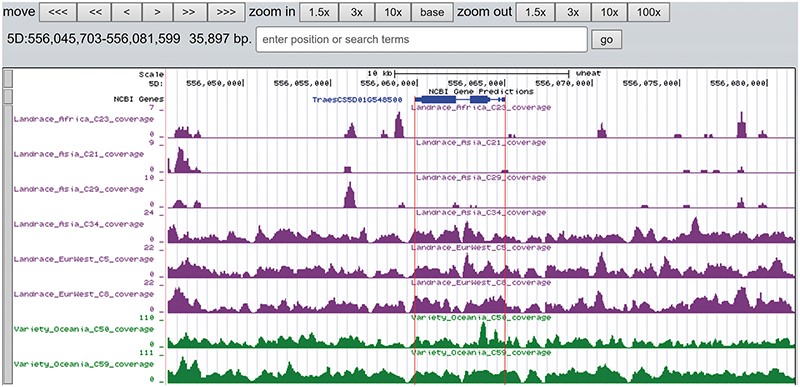 Database (Oxford), Volume 2020, , 2020, baaa090, https://doi.org/10.1093/database/baaa090
The content of this slide may be subject to copyright: please see the slide notes for details.
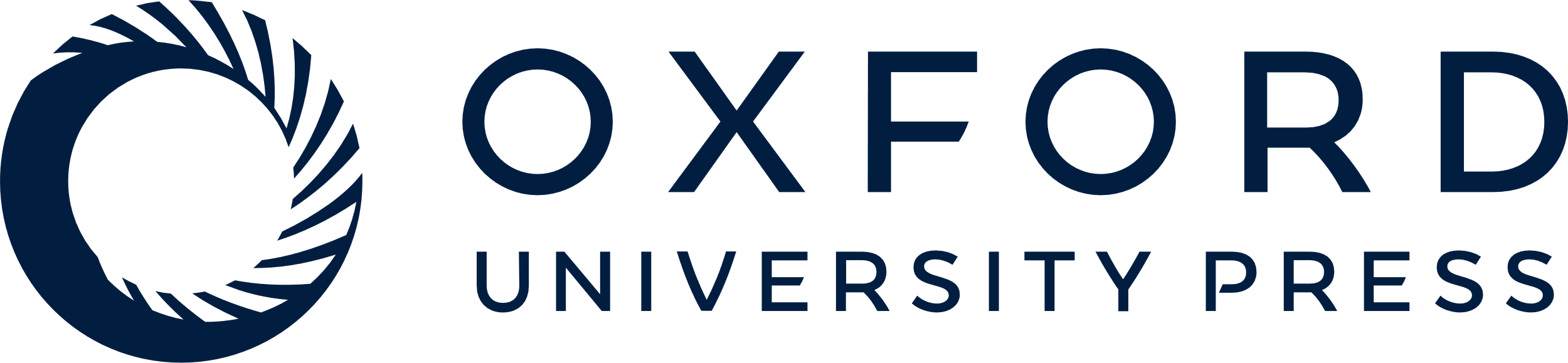 [Speaker Notes: Figure 6. The read coverage depth on the region of gene TraesCS5D01G548500 in eight bread wheat accessions. The gene is absent in three landrace (C21, C23 and C29) as indicated by the few reads alignment, while it is present in the other five accessions.


Unless provided in the caption above, the following copyright applies to the content of this slide: © The Author(s) 2020. Published by Oxford University Press.This is an Open Access article distributed under the terms of the Creative Commons Attribution License (http://creativecommons.org/licenses/by/4.0/), which permits unrestricted reuse, distribution, and reproduction in any medium, provided the original work is properly cited.]